Слайд 1.
Используя свойств показательной функции,

   а) сравните числа  m  и  n , если верно неравенство                     

б)  какой знак имеет показатель степени Х, если:                                                                      
                                                          

                                        в)  сравните числа:                                                           ;             и 
               2. График, изображенный на рисунке, является графиком одной из перечисленных функций. Выберите эту функцию.
                                        У
	          	1	                  1.  у =                            2.  у = 


		0	Х	     3.  у =                              4.  у =
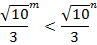 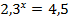 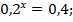 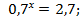 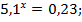 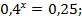 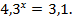 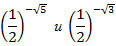 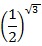 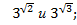 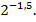 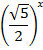 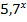 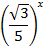 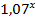 Слайд 2.
3.   Один из графиков, изображенных на рисунках, является графиком функции  у =         . Укажите, какой именно.                                                                      
             А.        у                             Б.        у

                                    Х                                                                 х

               В.      у                              Г.         у

                                   X                                           х


            4.  Найдите область значений функции:     а)   у =               б)   у =          +3.
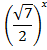 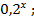 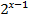 Слайд  3.

1. Решите уравнение:  а)
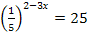 б)
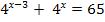 в)
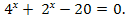 2. Решите неравенство:    а)
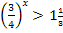 б)
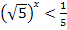 3. Решите графически уравнение:
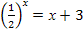 Слайд 4.       1-ый уровень
4. 





1.Сравните числа а  и  b,  если а =               ,       b =                .
        2. Изобразите схематически график функции  у =             .   у                                        Решение: у =             у =                  у =              .
                                        Ответ:  1.
                                     
                                                                                                                                        х
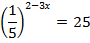 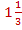 Ответ:
.
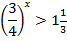 Ответ:
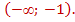 Ответ:
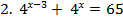 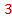 .
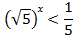 Ответ:
5.
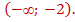 3.
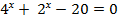 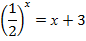 Ответ:
.
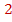 Ответ:
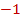 6.
.
Задания повышенной сложности.
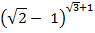 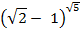 Ответ:  a<b
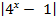 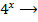 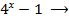 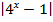 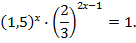 3. 1)
2)
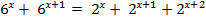 .   Ответ:  0.
Слайд 5.
4. Найдите все решения уравнения                         , принадлежащие области определения функции у =            .
           Решение:                        
                                                       х = 1.           Ответ:  1.

                      . Решение: у =          –  убывающая, то неравенство 

    равносильно  системе:                              2                      Ответ:                .


                                                    Ответ:              .
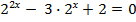 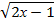 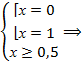 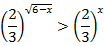 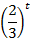 5. 1)
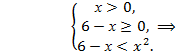 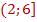 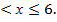 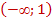 2) 4
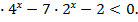 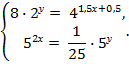 6.
Ответ:
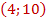 Слайд 6.
Ответы 1 – ой работы



Ответы  2 – ой  работы
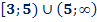